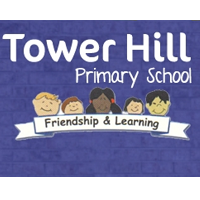 RED SPARKLE TEST
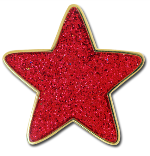 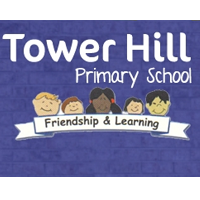 1.  Can you write the numbers 1 to 20 on your board please?
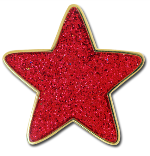 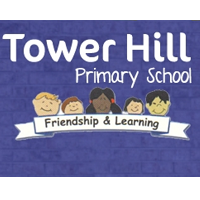 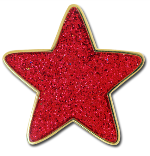 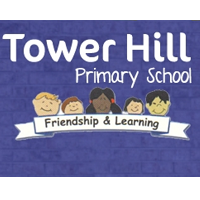 2.  How many cakes are there on the board?
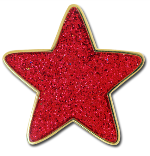 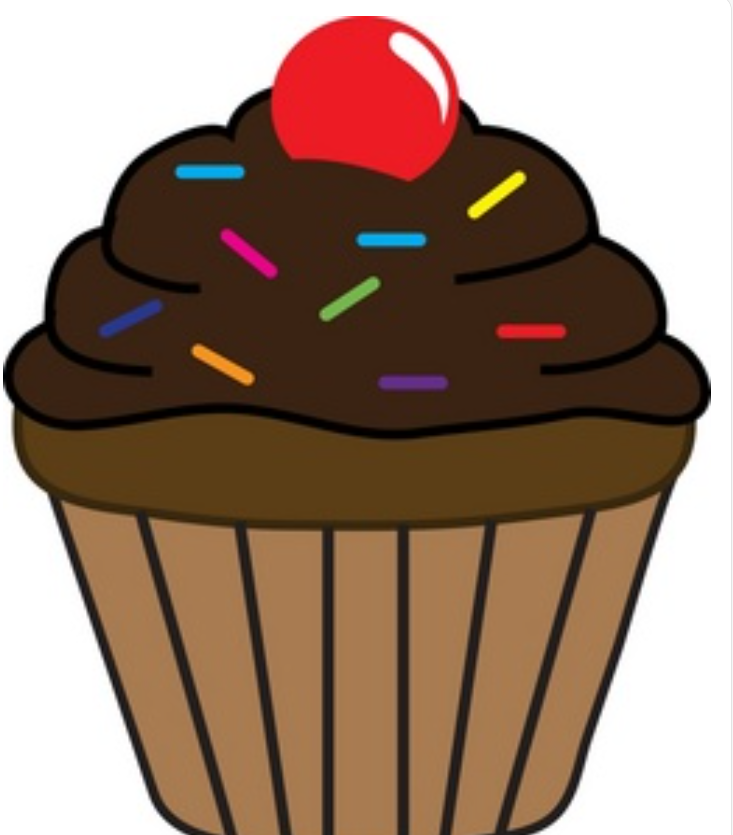 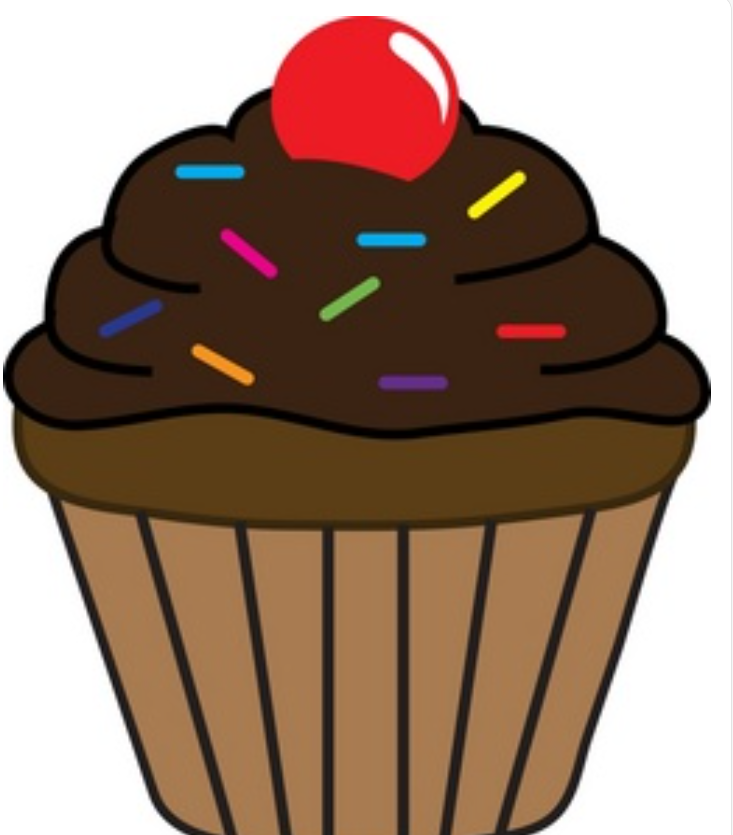 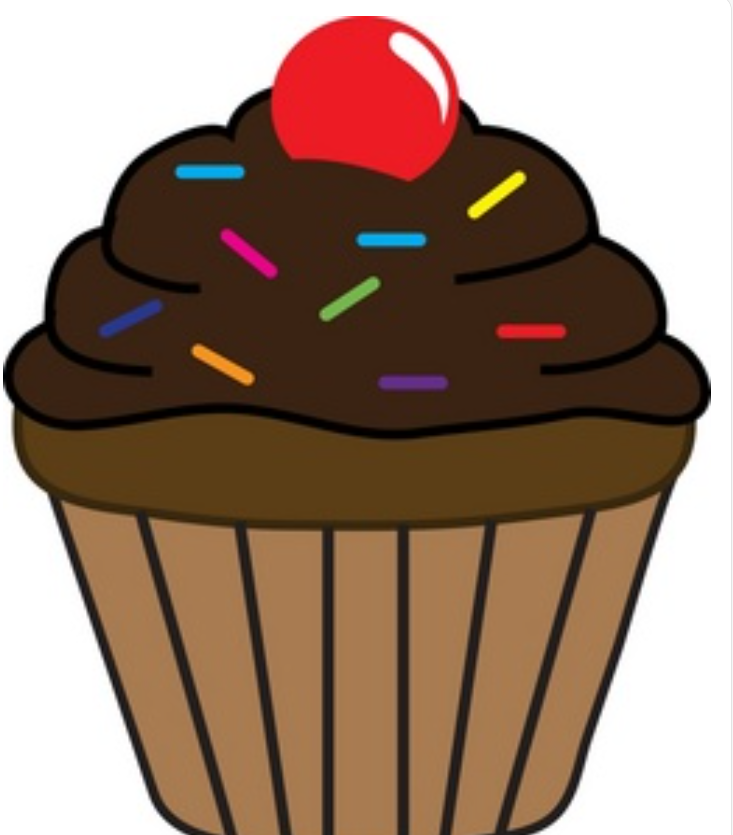 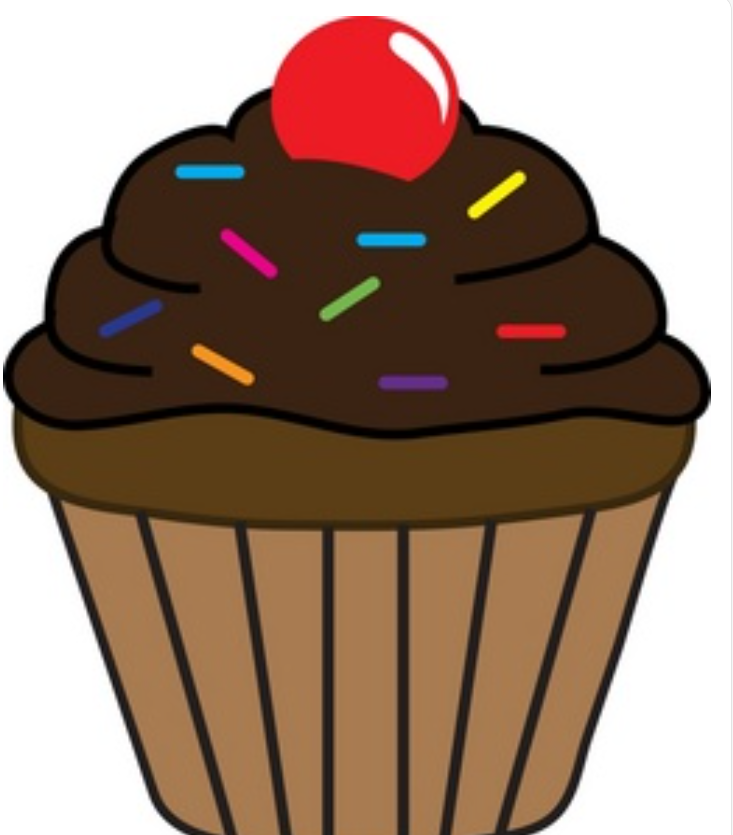 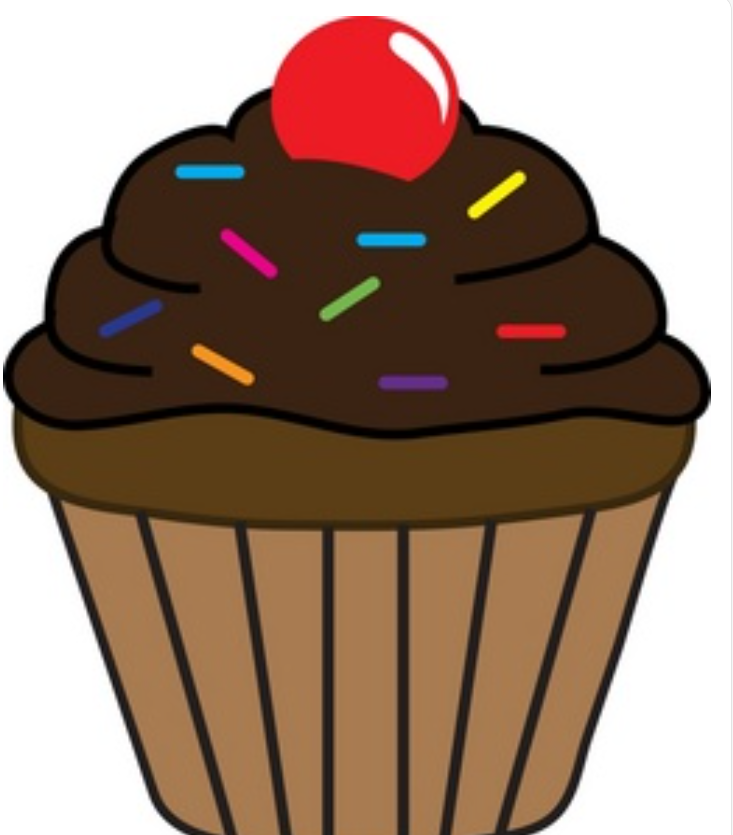 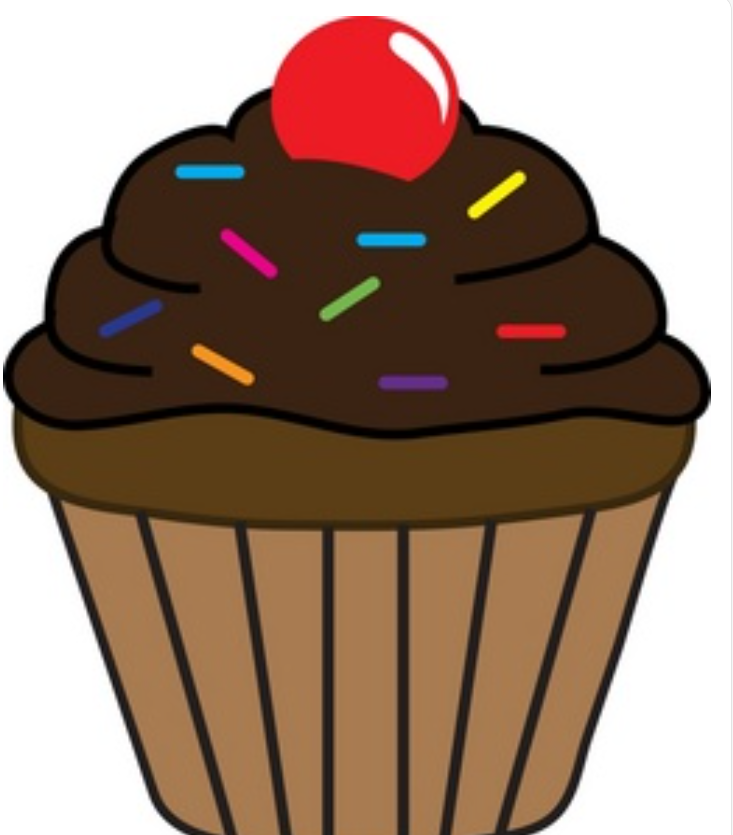 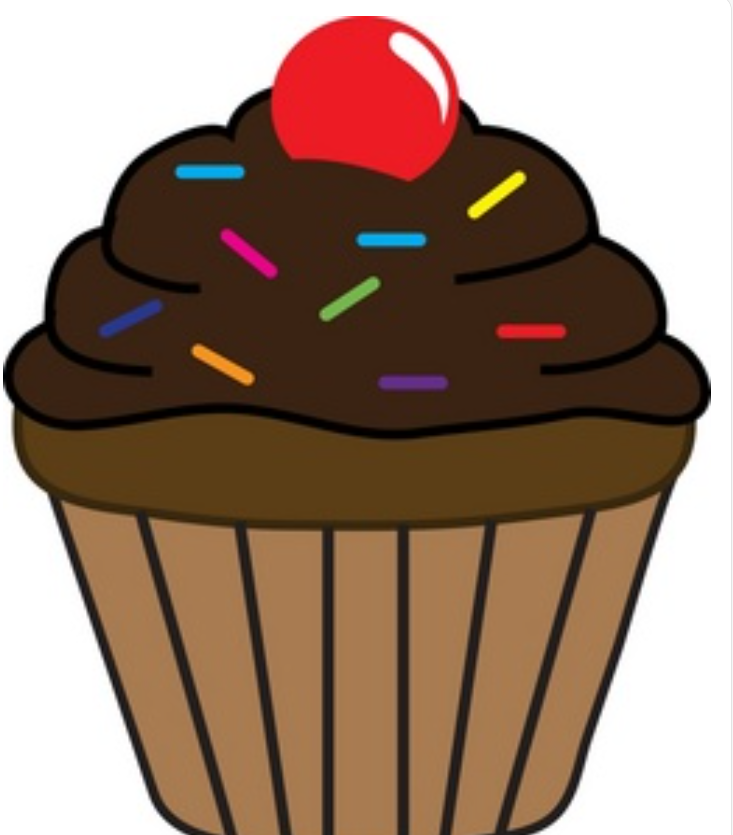 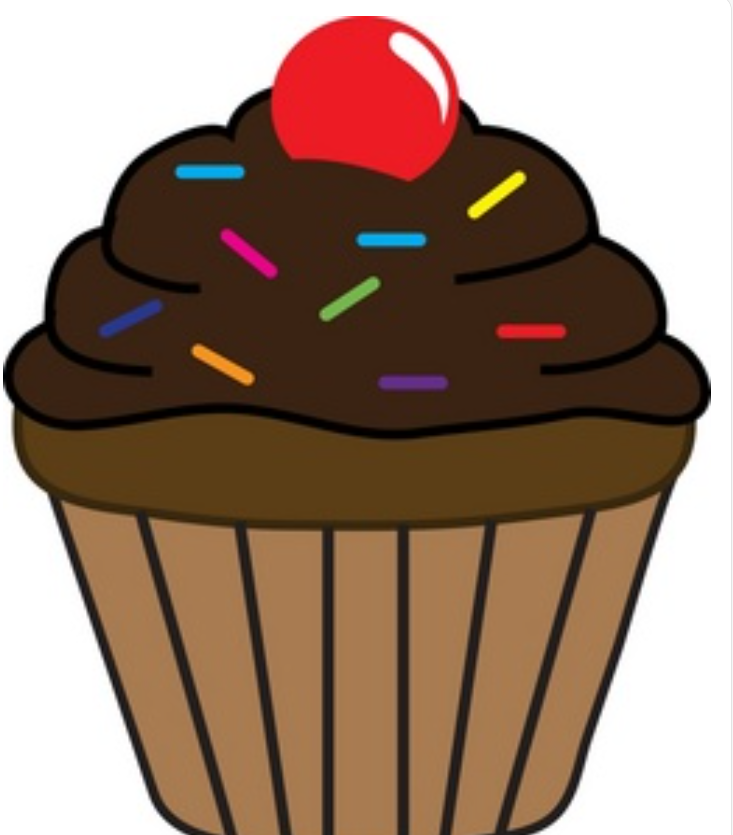 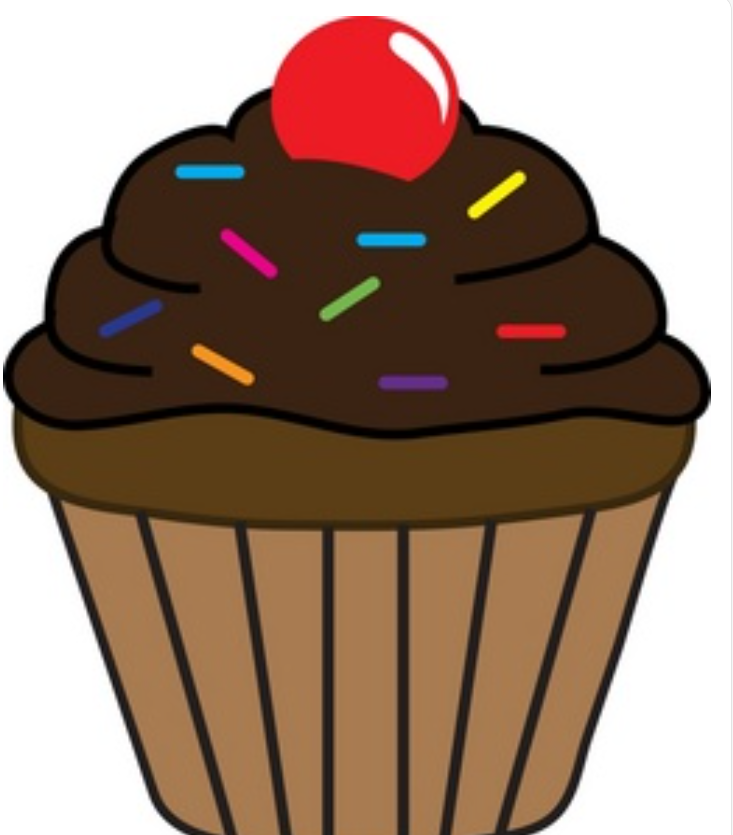 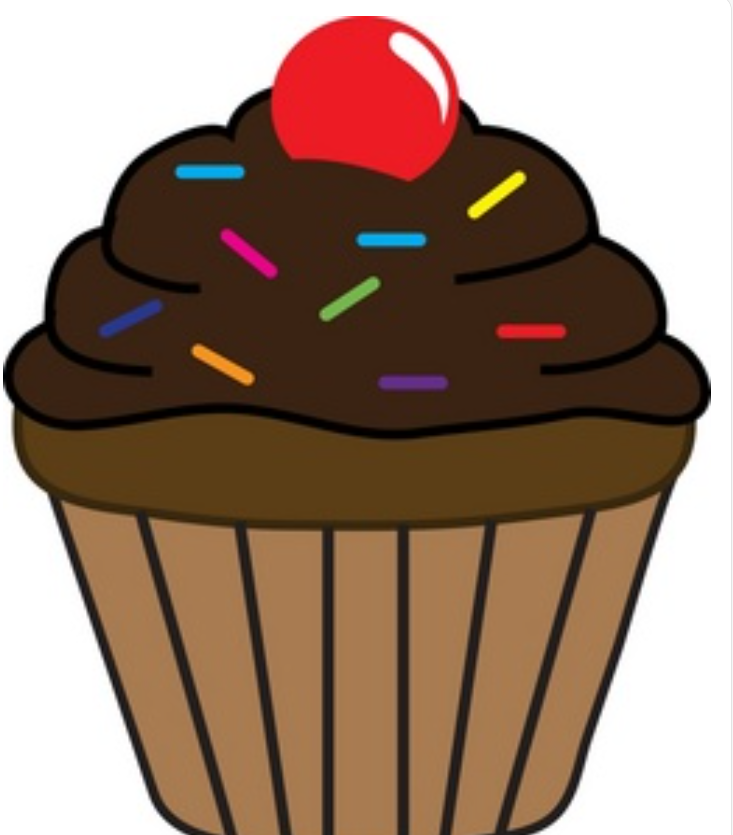 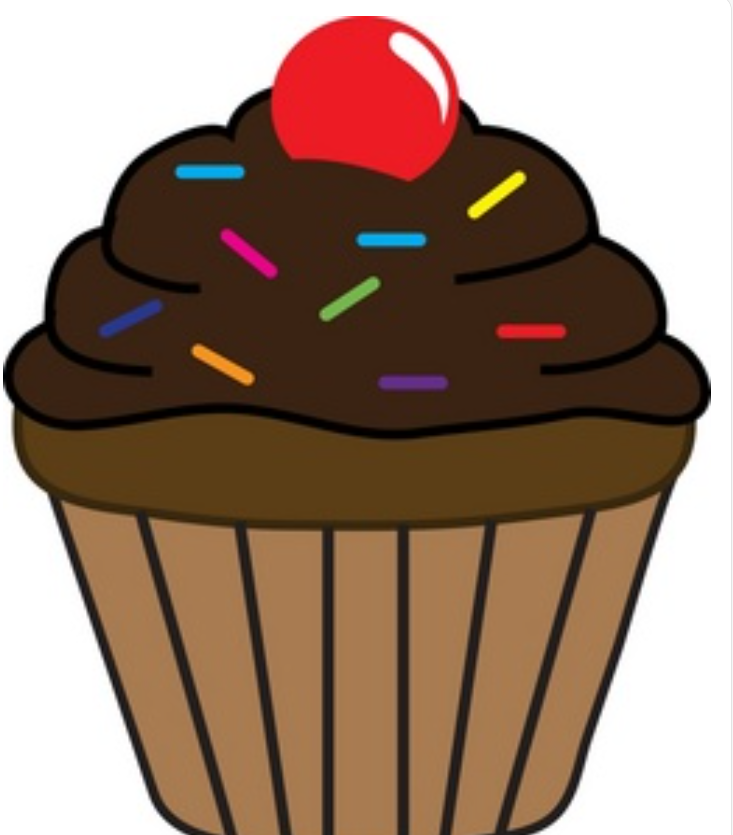 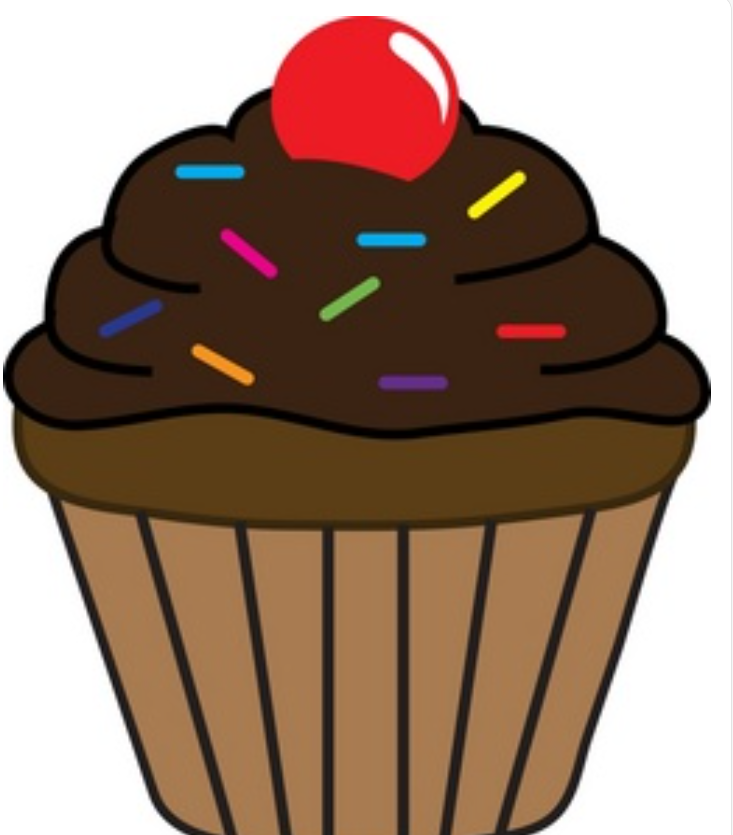 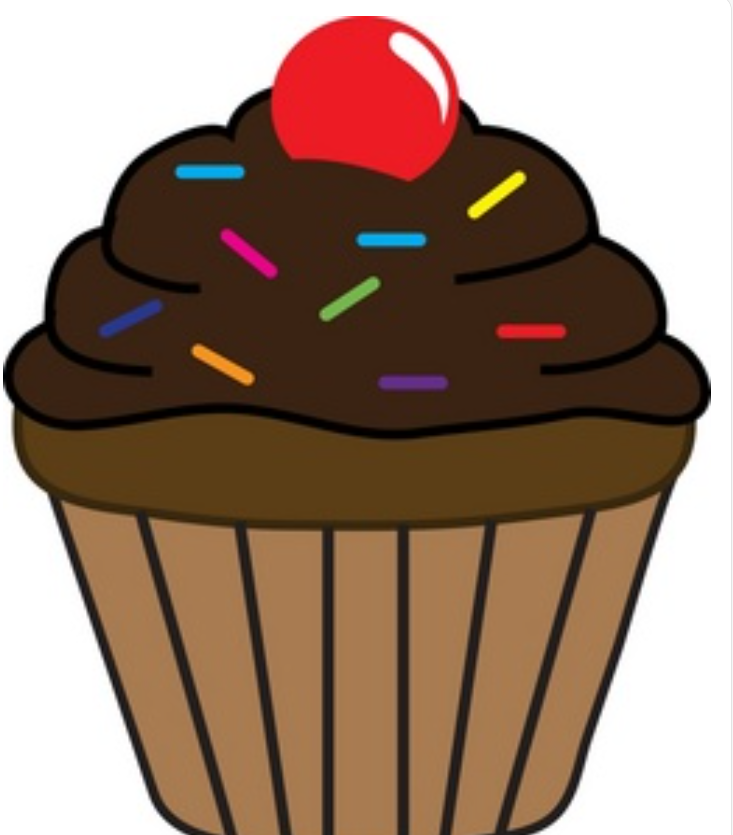 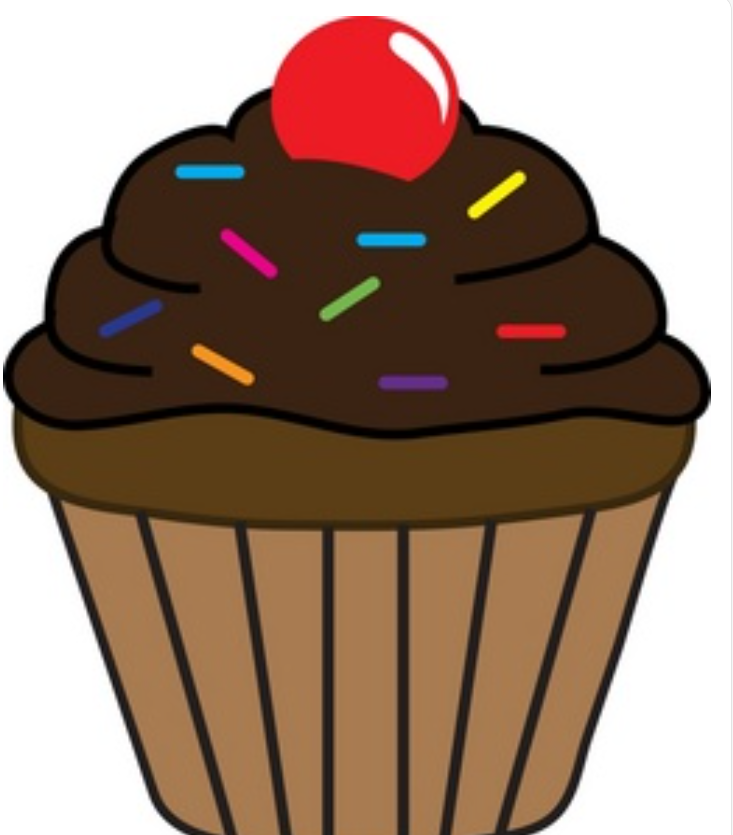 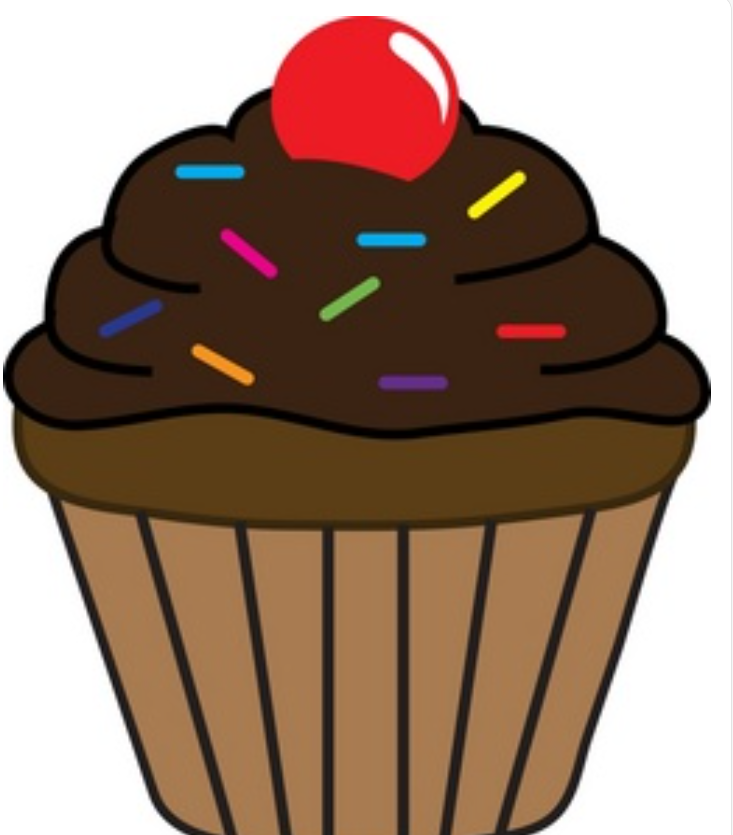 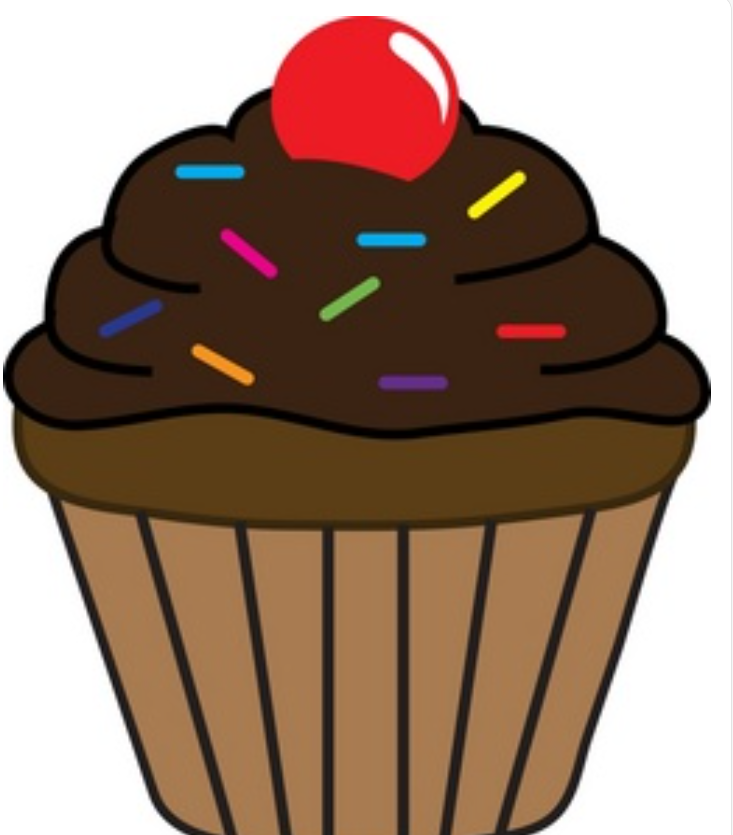 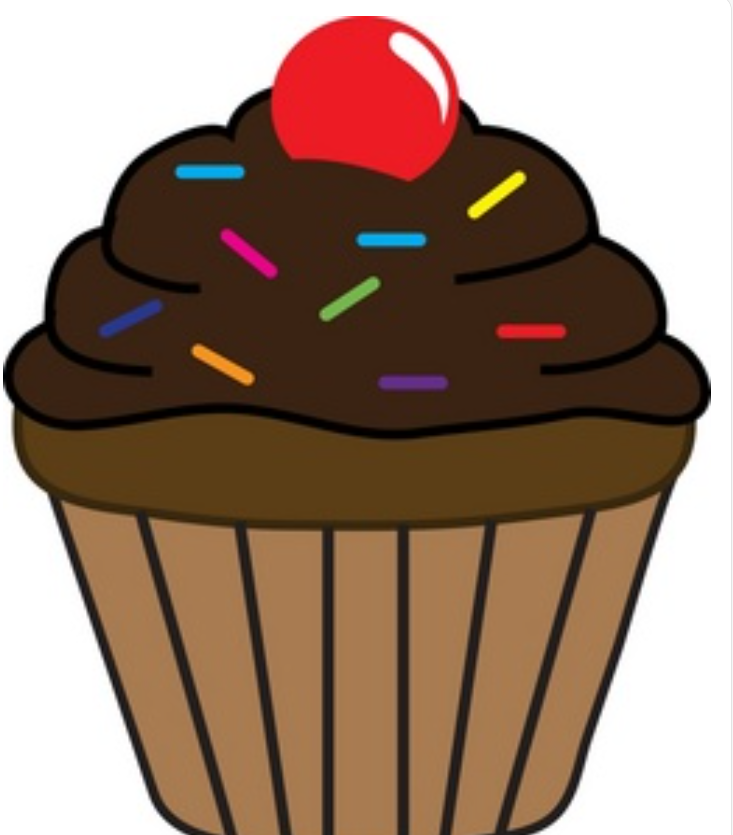 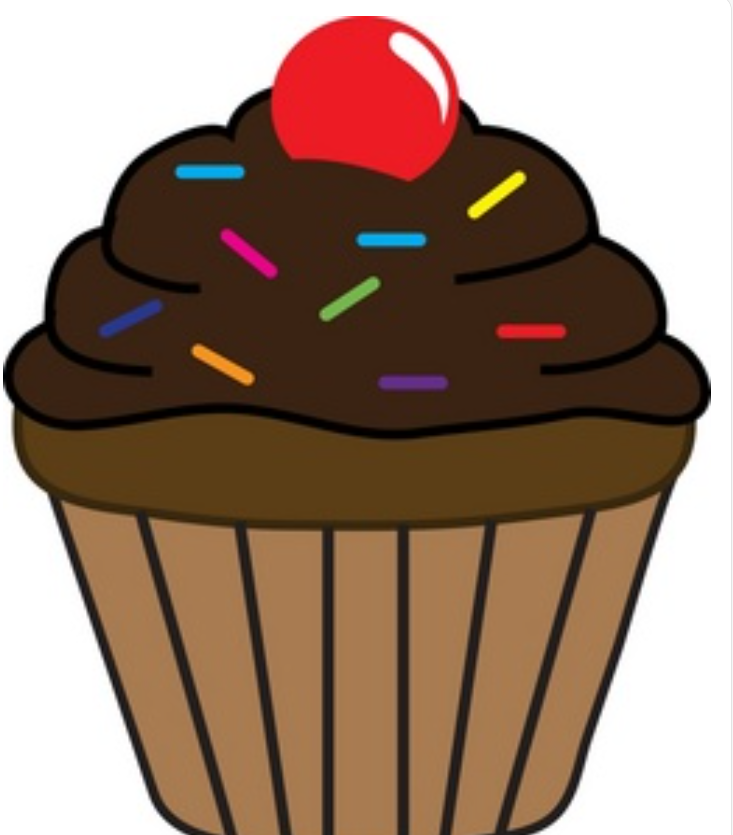 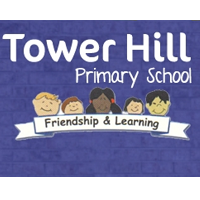 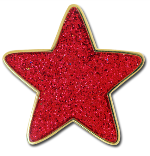 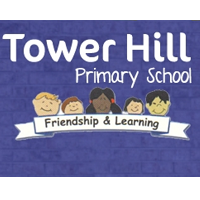 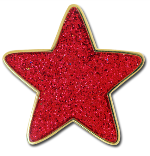 3. On your Whiteboards can  you put these numbers in order?18, 6, 13, 4
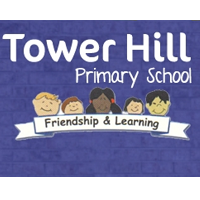 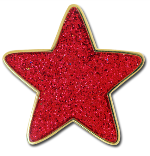 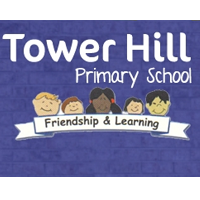 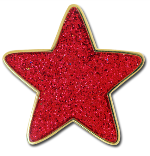 4 – What is one more than 15?What is one less than 7?What is one more than 11?
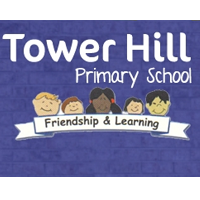 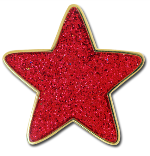 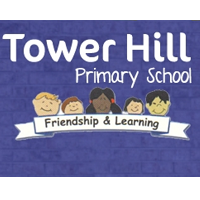 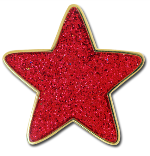 5– Can you write the numbers a)nineb) six c) eight as digits please?
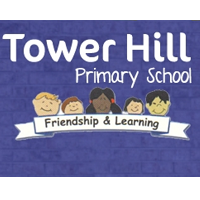 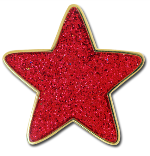 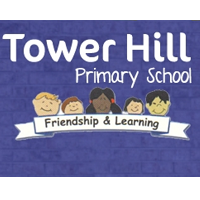 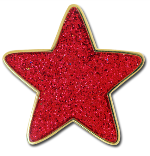 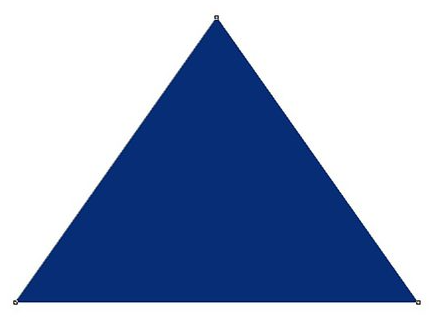 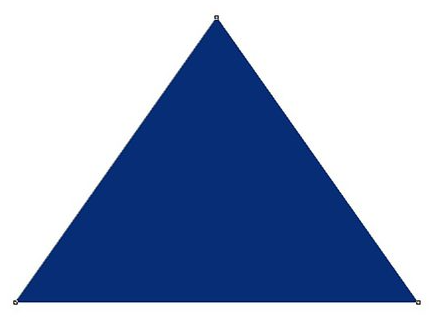 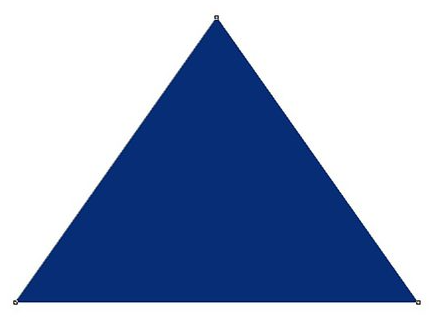 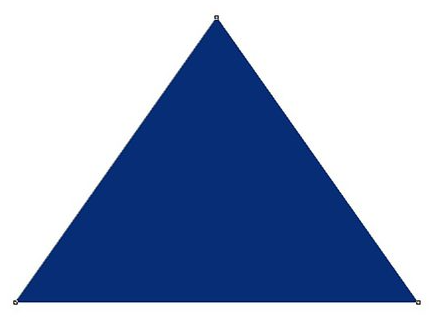 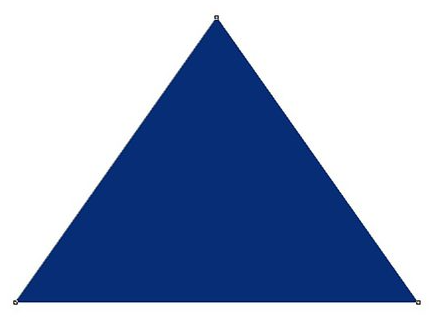 6- Can you split these objects in to 2 different groups ? Can you write it as a number sentence?
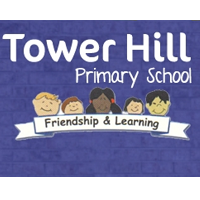 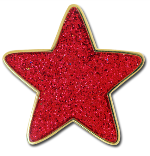 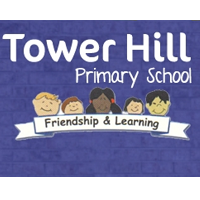 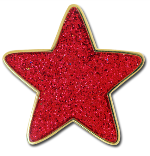 7. Can you estimate how many dinosaurs I have here without counting them?
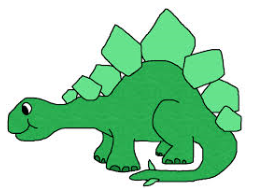 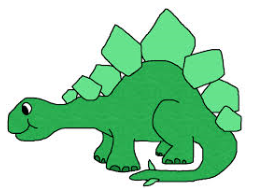 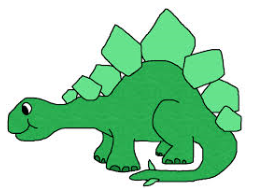 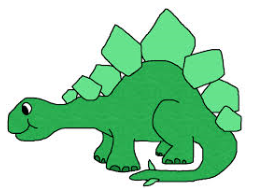 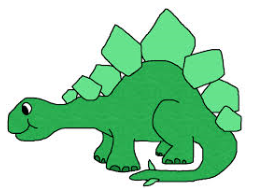 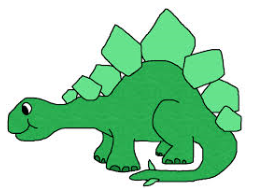 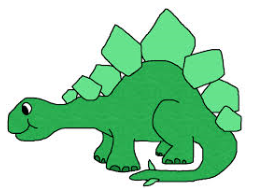 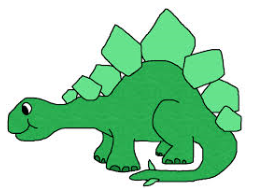 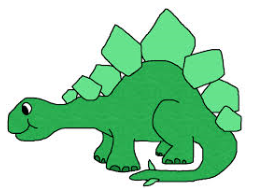 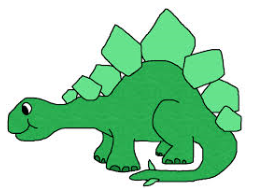 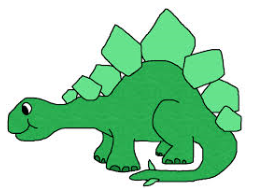 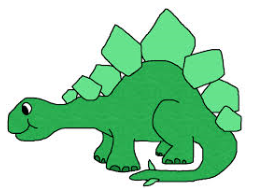 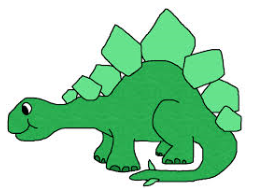 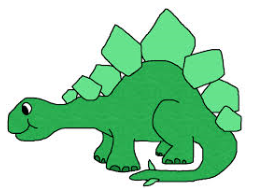 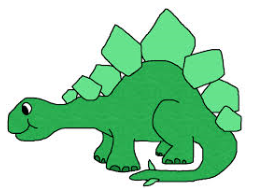 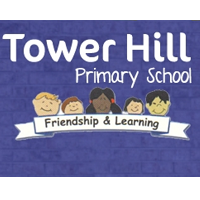 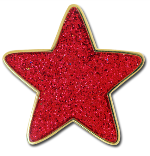 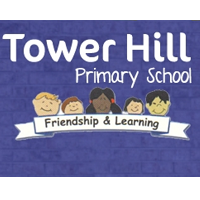 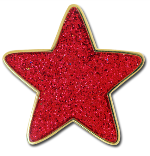 8. How many sweets have I got in total?
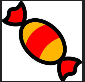 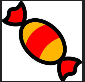 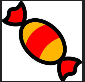 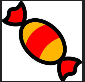 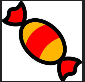 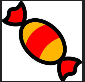 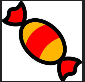 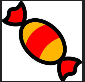 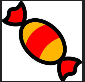 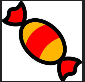 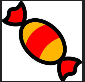 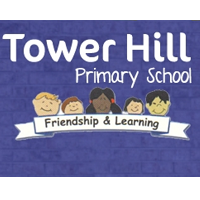 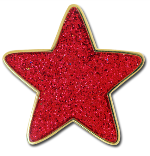 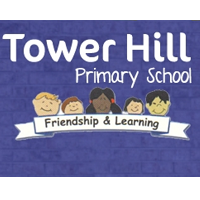 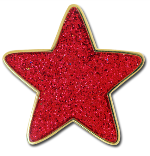 9. -  If Mr Collins took 3 of my sweets from the bag how many would I have left?
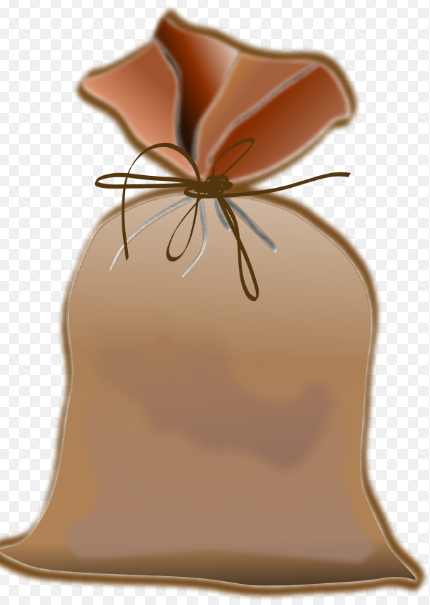 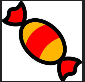 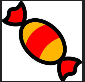 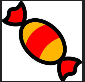 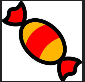 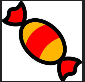 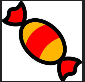 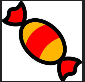 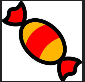 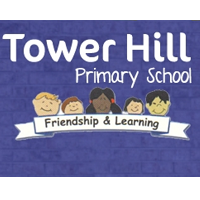 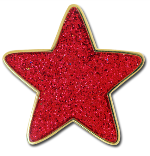 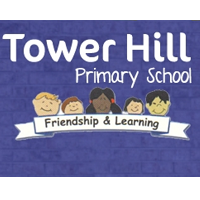 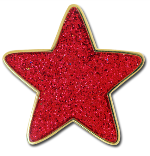 10. - On your Whiteboards:a) What is double 4 ? b) What is double 7?
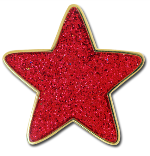 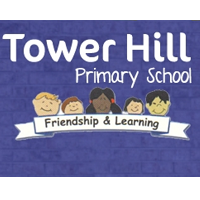 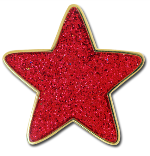 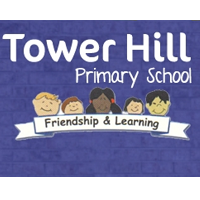 11.   6+3=?      4+5=?      3+5=?
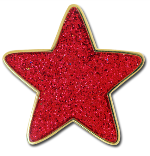 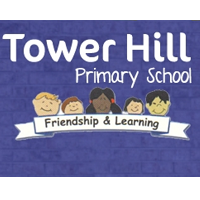 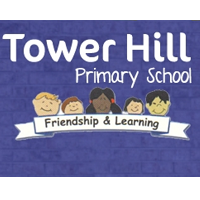 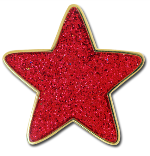 12. On your Whiteboards can you tell me what each digit means in the number 18? 18?            ?
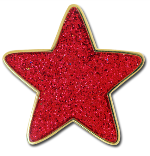 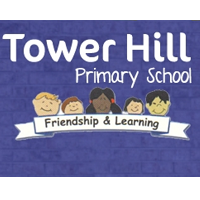 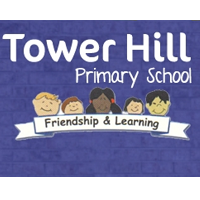 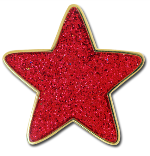 13. What do I need to add to these numbers to make 20?a) 5					d) 11b) 6					e) 12c) 7					f) 13
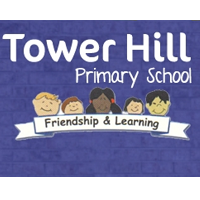 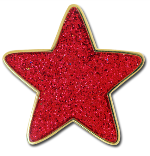